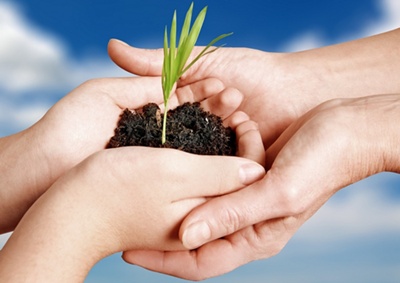 Evaluación competencial en la ESO
30 de enero de 2018
Mariana Alonso Briales
mariana@uma.es
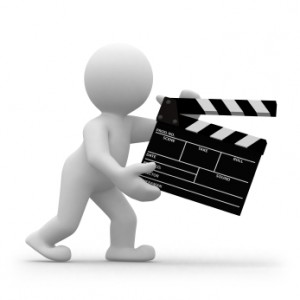 Vídeo de Richard Turere
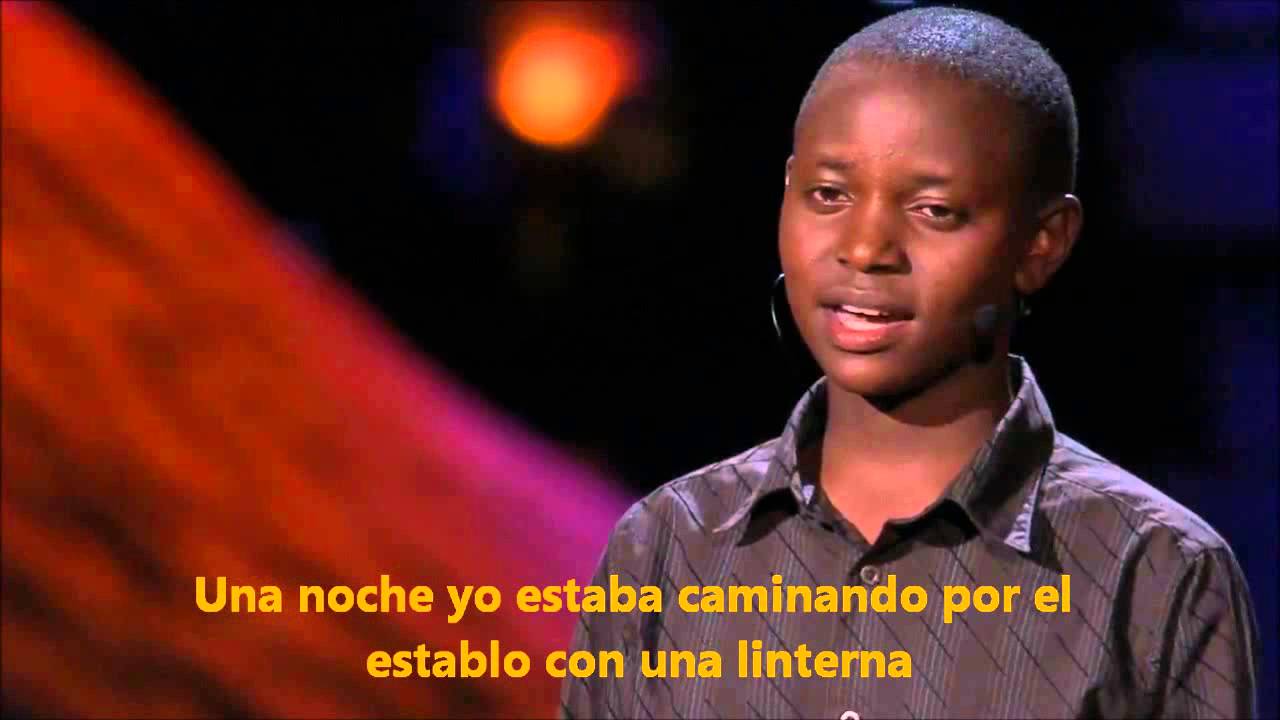 ¿Qué capacidades, actitudes y destrezas desarrolla Richard Turere?
Concepto de competencia
Se entiende por competencia clave la aplicación práctica del conjunto de capacidades, conocimientos, habilidades, destrezas y actitudes que intervienen de forma integrada para dar respuesta a demandas complejas y transferir los aprendizajes a diferentes contextos.
Competencias clave
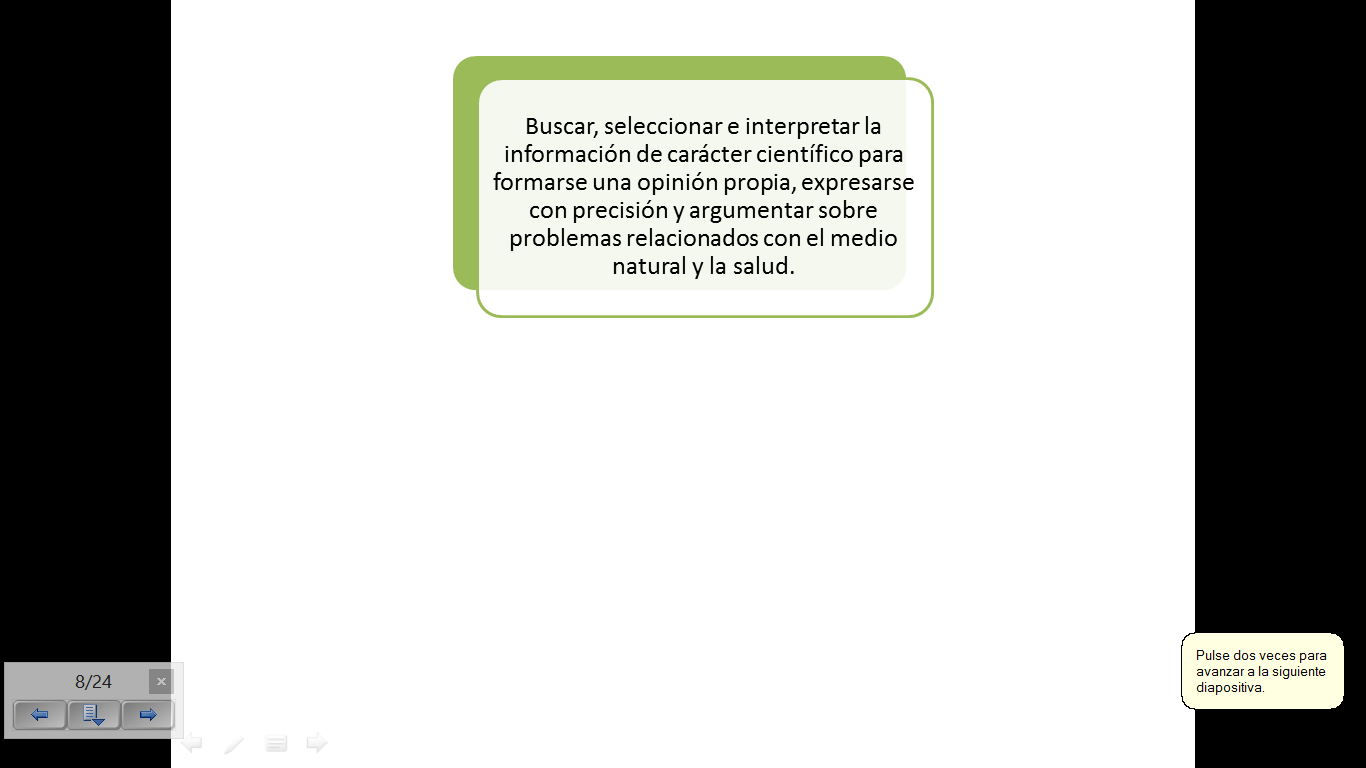 CONTENIDOS.
Biología y Geología 1º ESO (Bloque  1: 
Habilidades, destrezas y estrategias. Metodología científica)
CRITERIO DE EVALUACIÓN  2
COMPETENCIAS CLAVE: CCL, CMCT, CD, CAA, 
CSC, SIEP
ESTÁNDARES DE APRENDIZAJE EVALUABLES
2.1
2.2.
2.3.
R.D. 1105/2014
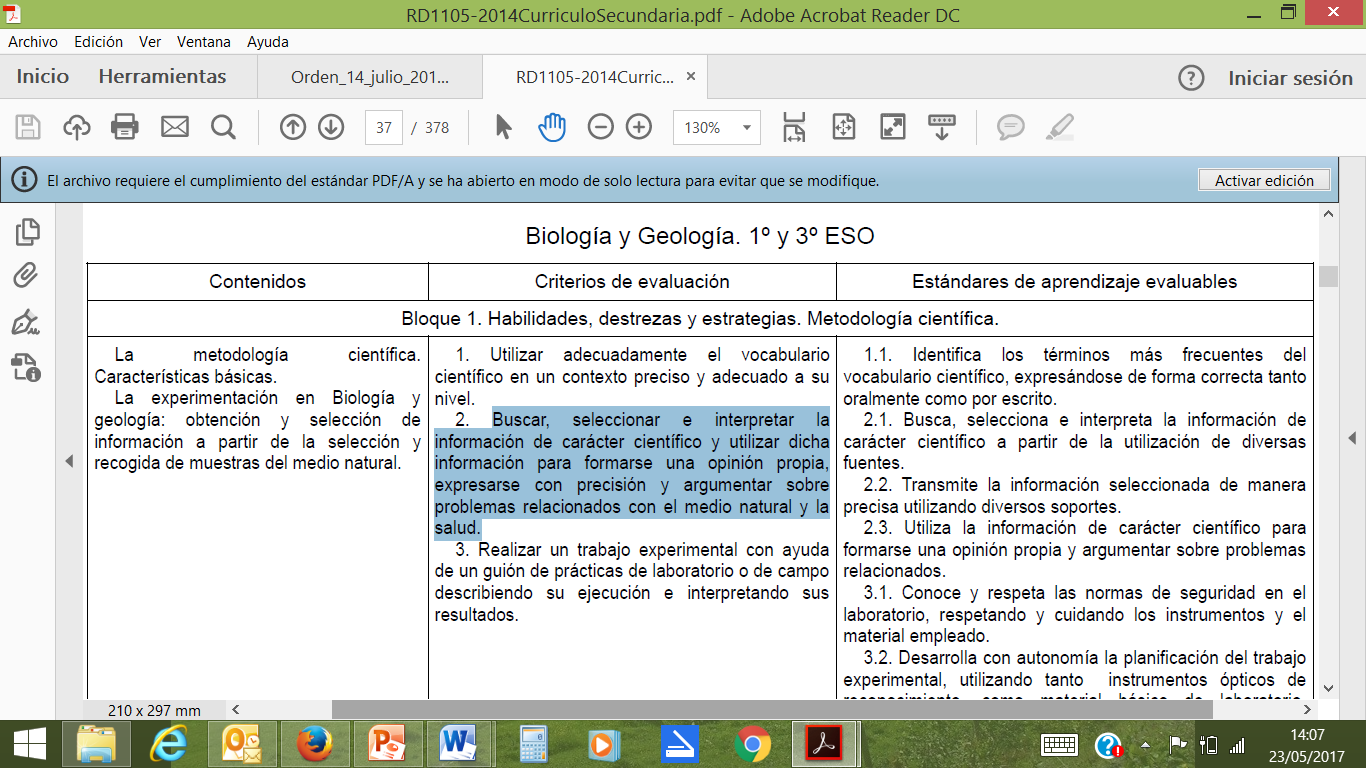 Orden de 14 de julio de 2016
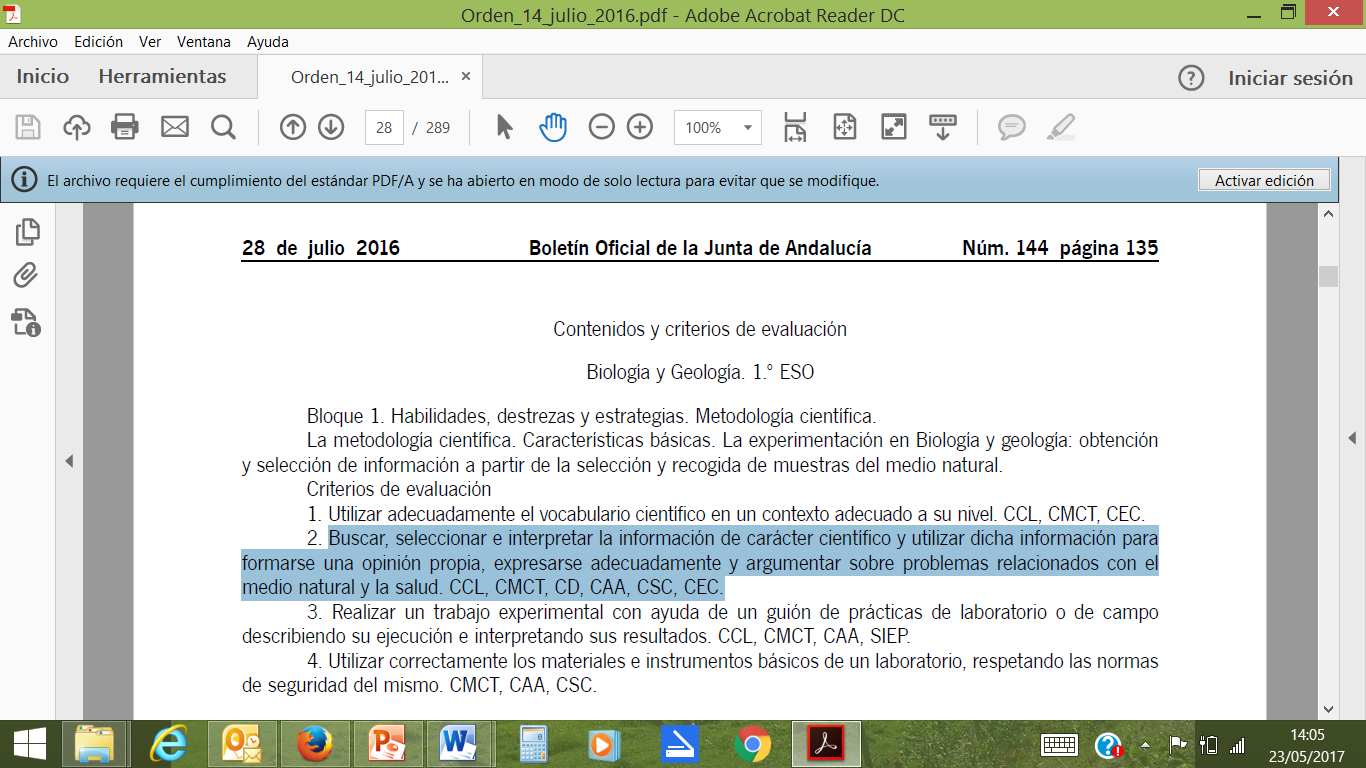 Los criterios de evaluación se presentan 
como el referente más completo...
Los referentes para la comprobación del grado de adquisición de las competencias y el logro de los objetivos de la etapa en las evaluaciones continua y final de las materias de los bloques de asignaturas troncales y específicas, serán los criterios de evaluación y estándares de aprendizaje evaluables.
NORMATIVA
REAL DECRETO 1105/2014, de 26 de diciembre, por el que se establece el currículo básico de la Educación Secundaria Obligatoria y del Bachillerato (BOE 03-01-2015).
ORDEN ECD/65/2015, de 21 de enero, por la que se describen las relaciones entre las competencias, los contenidos y los criterios de evaluación de la educación primaria, la educación secundaria obligatoria y el bachillerato (BOE 29-01-2015).